Child Support Guidelines Advisory Committee
Presentation to the House Judiciary Committee 
and the Senate Judicial Proceedings Committee


Friday, January 18, 2019
1
Introduction & Purpose
Maryland Child Support Guidelines

Child Support Guidelines Advisory Committee

Discussion of current issues and concerns

Proposed solutions for legislative consideration
2
Committee Members
Maryland General Assembly
Delegate Kathleen M. Dumais
Delegate Michael E. Malone
Senator William C. Smith Jr.

Judiciary
Honorable Cynthia Callahan
Hope Gary, Department of Juvenile & Family Services, 	       
                         Administrative Office of the Courts-Programs
Jennifer Williams, Magistrate

Private Attorneys
James D. Milko, Esq.
Laure Ruth, Esq.
Mary Sanders, Esq.

Family and Workforce Non-Profits
Joseph T. Jones, Center for Urban Families
Dorothy Lennig, Esq.,  Marjorie Cook Foundation Domestic 	Violence Legal Clinic   House of Ruth
Sara Muempfer,  Annie E. Casey Foundation
Melanie Shapiro, Esq.,  Maryland Office of Public Defender
Melanie Styles,  The Abell Foundation
Nikki Thompson,  Job Opportunities Task Force
Regan Vaughan,  Catholic Charities
Caryn York,  Job Opportunities Task Force
University of Maryland, School of Social Work
Letitia Logan Passarella, MPP, Research Director

Center for Policy Research
Jane Venohr, Ph. D

Title IV-D Attorneys
Karen Hess Rohrbaugh, Esq.
Charlton  T. Howard, Esq.
Mark A. Tyler, Esq.
Keri Kelly, Esq.

Maryland Child Support Administration
Kim Hale, Carroll County
Jessica Roebuck, Carroll County
Mia Pinkney, Prince George’s County
Stephen Holmes, Policy Research Analyst
Maria L. Oesterreicher, Esq., Division Director, Program 	Development
Jarnice Johnson, Deputy Executive Director of Programs
Kevin P. Guistwite, Executive Director
3
Quick History of Maryland Guidelines
4
[Speaker Notes: 1989-self support reserve based on 1988 FPL for single person: $5,770/$480 per month

2004-self support reserve $850

2007-Health insurance premiums used to be a deduction from income; worksheet was revised to include as an additional cost like child care.

2010-guideline measurements were revised in 2008 and effective in October 2010; self-support reserve is $867]
Income Shares Model
Considers income of both parents
Prorated obligation
Perceived to be fair
Used by 39 states
5
[Speaker Notes: States use one of three models:
Income Shares Model
Percentage of Income Model
Melson Formula

All models share similar concepts:

Most incorporate a self-support reserve for the obligor. 

Include a provision relating to imputed income. 

Take into consideration, by federal regulation, the health care expenses for the children, by insurance or other means. 

Most incorporate special additions for child care expenses, shared custody, split custody, and visitation, and deductions for support of previous and subsequent children.

							Source: www.ncsl.org]
2016 Quadrennial Review
Two reports submitted to the General Assembly:

“Maryland Child Support Guidelines: 2011-2014 Case-Level Review” 
Letitia Logan Passarella, MPP, Research Director,    
         University of Maryland School of Social Work. 

“Economic Review of the Maryland Child Support Guidelines Schedule” 
Jane Venohr, Ph.D., 
         Center for Policy Research.

Recommend giving courts more guidance on determining support order amounts for parents whose incomes fall below the guidelines schedule.
6
Child Support Guidelines Advisory Committee
Mission: Review the guidelines in light of the best interests of Maryland’s children and families.

Goal 1: Ensure that Maryland’s child support guidelines are economically accurate and reflect the most recent available economic data.

Goal 2: Ensure that the application of the guidelines results in the optimal outcome for Maryland’s children and families.
7
[Speaker Notes: Committee established to study the report findings and provide recommendations on proposed changes to the child support guidelines in the best interests of Maryland’s children and families.       

Child Support stakeholders, including Maryland legislators, judges, magistrates, private and Title IV-D attorneys, Child Support Administration, as well as numerous family and workforce non-profits invited to participate.

Meetings held in Annapolis from July 25, 2017 to present.]
Low-Income Subcommittee
Unemployed at order establishment
Employed at order establishment
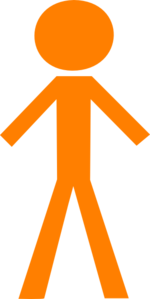 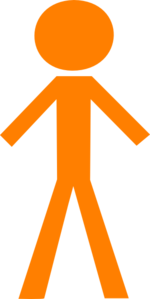 Earnings used for determining the order
$27,996
$15,084
Unrealistic orders
Low payment compliance
Large past-due balances
Drivers license suspension
Wage garnishment up to 65%
Actual Wages
Based on employment in MD
$27,542
$6,152
Annual Support Due
$4,800
$2,588
8
Note: Data is based on the 2011-2014 Case-Level Guidelines Review
Collections
67%
$3,239
31%
$975
[Speaker Notes: Premise of guidelines is that both parents are financially responsible for their children.

Unemployment standard practice=assess obligor with income at FTMW (more recently some imputed to lower hours @ min wage).
About 25% of obligors have had their earning imputed to FTMW in MD but varies substantially across the state.

Actual earnings are well below this assessed amount (this is the year after amount)
Obligations are not aligned with an obligors ability to pay: typical obligor with income imputed to FTMW has an order to pay 38% of their income to child support vs. 18%. 

One in three never made a payment in the following year (vs. 9% with no payment) with low overall collections.
While the amount paid appears very low, this represents an average of about 20% of the obligor’s income; just about the percentage employed obligors paid of their incomes.

However, nearly all unemployed or under-employed obligor accrued unpaid balances of just under $2k vs. 83% of employed obligors with $500 lower balance even though their obligation is higher.

When there are arrears balances, there are enforcement actions that the CSA must undertake: drivers license suspension/wage garnishment. Other research points to limited connection with their children when obligors are unable to pay their support. Some may participate in an employment program.]
Low-Income Subcommittee cont.
1 Flexibility, Efficiency, and Modernization in Child Support Enforcement Programs Rule effective January 19, 2017 (see Title 45 of the Code of Federal Regulations § 302.56)
9
[Speaker Notes: Before an obligor can have income imputed, they must be determined to be Voluntarily Impoverished which denotes a parent who has chosen to not pursue employment or other financial resources regardless of their responsibilities. There are several factors that case law uses to determine whether a parent is voluntarily impoverished including health, education, efforts to obtain employment, and past work history among other factors. Without being fully defined in family law, this limits a low-income, and usually pro-se, individual’s understanding of the process.

Once a parent has been determined has been made, courts can attribute Potential Income to them. Generally, this means that the parents’ income is imputed to full-time minimum wage. However, the most recent Federal rule indicates that when imputing income, the guidelines must take into consideration the specific circumstances of the parent (work history, criminal record) and may not use a standard amount in lieu of fact-gathering in a specific case. To comply with this federal rule, CSA submitted a bill during the last session to align MD’s current definition to the federal requirements. The goal is to resubmit this bill and incorporate a definition of voluntarily impoverished parent. 

This will allow for transparency in the process and may limit the number of individuals who are determined to be voluntarily impoverished when their circumstances indicate otherwise.]
Low-Income Subcommittee cont.
10
1 Flexibility, Efficiency, and Modernization in Child Support Enforcement Programs Rule effective January 19, 2017 (see Title 45 of the Code of Federal Regulations § 303.11)
[Speaker Notes: While this next issue does not apply solely to low-income obligors, it is more likely to affect those individuals since they are less likely to have representation.

The rationale here is that if federal law allows you to close a case based on this criteria, then a support order should not be established if these same conditions exist. Otherwise, these would be uncollectable support orders creating debt for the obligor and increasing the total arrears due in MD.]
Low-Income Subcommittee cont.
Combined Parental Incomes below $1,250
11
[Speaker Notes: Rationale for Change:  For very low incomes, courts rely on judicial discretion “based on resources and living expenses of obligor and number of children due support”. 
One in three ordered for $162 or $163, the first amounts on the schedule for one and two children, respectively.
Suggests more guidance needed for the courts to ensure right sized support awards result in optimal outcomes for Maryland’s children and families, and provide specificity in the lower end of the guidelines.

Recommendations: Given the level of discretion in the $20 to $150 range, we recommend that specific schedule amounts be included in the guidelines schedule at all income levels including those with $0 income. The goal here is to encourage courts to use actual, verified incomes even if they are low, but ensuring there is specific guidance in the schedule. By including $0 income, we are trying to ensure that all parents, regardless of their current employment status, are financially responsible for their children.

Also at the very low end, we recommend the order amount be $50 for one child and that amount to increase proportionately to the cost of raising additional children.

Additionally, we recommend that the schedule amounts be updated with current economic data.]
Low-Income Subcommittee cont.Specify Order Amounts at Low Incomes
12
[Speaker Notes: The information in the top box is the current guidelines at the low end, and you can see this discretionary amount of $20-$150 for incomes between $100-$1200.

The bottom box is our recommended schedule in which incomes at these low ends are specified beginning with $50 per month.]
Low-Income Subcommittee cont.
13
[Speaker Notes: The current guidelines has a Self Support Reserve which is intended to ensure the obligor has sufficient income to meet their basic needs after paying child support.

Current SSR amount: Set at the 2008 Federal Poverty Level for one person-$867. We recommend to base the reserve on Maryland’s Minimum Living Level (MLL). The MLL is specific to Maryland and represents the minimum standard of living for a family in Maryland. This calculation is currently used to determine the benefit levels for Temporary Cash Assistance. This amount is set to $1,070 per month vs. the 2018 FPL of $1,012.

SSR built into guidelines: The SSR adjustment is built into the guidelines schedule; it adjusts the basic support obligation so that the obligated parent's income does not fall below the reserve after paying child support. Since it is built into the schedule, parents often do not know that their minimum income is taken into account. We recommend to define SSR in family law and shade the areas in which the SSR adjustment is made. Although the calculation is still invisible to the parent, courts can point to family law and the shaded areas to let the obligor know that their basic needs have been taken into account.

SSR not applied to all low-income obligors: The last issue with the SSR is that an obligor may not get the advantage or full advantage of the SSR if the other parent has income.
Background: Since it is built into the schedule it only accounts for the min income of 1 parent and this was sufficient at the origins of the child support program which was to reimburse the gov. for paying AFDC benefits (predecessor to our current TANF program) and the assumption is that the other parent had no income. In that situation, only the obligor received the SSR. In today’s reality, both parents often have income, and that combined income will either split the SSR between the parents or push the obligor entirely out of the SSR range.

We recommend to add a provision to family law that allows courts to deviate from the support obligation if the obligor’s income would be less than the minimum living level after paying child support.]
Low-Income Subcommittee cont.Current and New Schedule With SSR Shaded
Current Schedule
Proposed Schedule
14
High-Income Subcommittee   History of Child Support Schedule
When originally enacted in 1989, the Maryland Child Support Guidelines schedule ended at combined actual adjusted incomes of $10,000 per month

In 2010, the Guidelines’ schedule was adjusted by the Legislature.  This adjustment included extending the Guidelines schedule to include cases involving combined actual adjusted incomes of up to $15,000 per month

This has been the only expansion of the Guidelines Schedule regarding combined actual adjusted incomes in the past 30 years
15
High-Income Subcommittee cont. A Real-world example:
Parties reside in Maryland and have 3 minor children.  

Wife is a computer software programmer at a small, private firm in Montgomery County and has a salary of $129,000.  	

Husband is a Special Education Instructor for the Prince George’s County Public School System and has a salary of $72,000.  

The parties separate.  

This case would fall outside of the existing Guidelines schedule.
16
High-Income Subcommittee cont. Result: Family Law Article 12-204(d) – Judicial Discretion
“If the combined adjusted actual income exceeds the highest level specified in the schedule in subsection (e) of this section [the Schedule], the court may use its discretion in setting the amount of child support.”
17
High-Income Subcommittee cont. This discretion is typically employed in two ways:
Detailed testimony and evidence regarding the needs of the children, and the adjudication of child support on a case-by-case basis; or

Extrapolation of the existing Guidelines Support schedule through utilization of the SASI support calculation program
18
High-Income Subcommittee cont. Drawbacks to this approach:
Case-by-Case Adjudication
Extrapolation of Guidelines
Results in scenarios in which similarly situated children/families receive significantly disparate child support outcomes

Issues of judicial economy and litigation expense
Extrapolation of the Guidelines using existing support calculation computer programs results in support awards that are not based upon current economic data
19
High-Income Subcommittee cont. A Practical Solution:
Expand the current Guidelines Schedule from $15,000 to $30,000

Base the expanded schedule on actual, current economic data (as opposed to mere mathematical extrapolation)

Promote uniformity of child support outcomes for families within the combined actual adjusted income range of $15,000 to $30,000

Continue to allow judicial discretion in cases involving significant wealth (i.e.- cases above $30,000)
20
High-Income Subcommittee cont. Extend Guidelines from $15,000 to $30,000
Combined Adjusted 
Actual Income	1 Child	2 Children	3 Children	4 Children	5 Children	6 or More Children
									     	                                                        14700                                 1903                  2790                   3312                 3708                  4102               4477  
        14750                                 1910                  2800                   3323                 3721                  4116               4493       14800                                 1916                  2809                   3334                 3734                  4130               4508       14850                                 1923                  2819                   3345                 3746                  4144               4523       14900                                 1929                  2828                   3357                 3759                  4158               4538       14950                                 1936                  2838                   3368                 3772                  4172               4554       15000                                 1942                  2847                   3379                 3784                  4186               4569
	.   .   .
	 29700		3143	4564	  5220	 5831	   6414	 6972
	 29750		3147	4570	  5226	 5837	   6421	 6980
	 29800	  	3150                 4575                    5232                5844                   6428               6988
	 29850		3153	4580	  5238	 5851                   6436   	 6996
	 29900		3157	4586	  5244	 5857	   6443	 7004
 	 29950		3160	4591	  5259	 5864	   6451	 7012
	 30000		3163	4596	  5256	 5871	   6458	 7020
21
Cliff Effect Subcommittee
Cliff Effect refers to the precipitous drop in the calculated child support obligation when shared physical custody by the support obligor reaches 35% of the overnights in a calendar year.
22
Cliff Effect Subcommittee Cont.
Shared Parenting Time - Problems with the "Cliff“

Conflict among parents during custody and support litigation because one or two extra overnights per year will result in a significant change in the support obligation; parental conflict over child support amounts resulting from the "cliff" thereby diminishes the best interests of the child from being at the center of custody and parenting time discussions.

Inaccurately assumes that parenting expenses are the same for parents with 5 percent parenting time (18 overnights per year) and 30 percent parenting time (109 overnights per year); more accurate and perhaps more fair to assume a linear rate of increased child expenses for  the noncustodial parent  (NCP) as the NCP's number of overnights increase.
23
Cliff Effect Subcommittee Cont.
Conflict Among Parents - Survey
Surveyed the following:
27  Title IV-D Attorneys
96  Judges & Magistrates
32  Private Family Law Bar Attorneys

Judiciary and Private Bar overwhelmingly agree parental conflict is present in litigation on the issue and this conflict has an adverse impact. 

Title IV-D Attorneys agree a change is necessary, while not frequently finding the issue in their child support litigation:
IV-D cases involve unrepresented litigants who have not been made aware of the issue by an attorney.
Often, litigants do not have formalized custody/visitation agreements so frequently calculations are based on sole custody/worksheet A for the parent that usually has the child/ren.
24
Cliff Effect Subcommittee Cont.
All survey subgroups overwhelmingly agreed that a gradual effect could improve any adverse impact on litigation: 
78% of Judges and Magistrates;
94% of private bar attorneys; and 
81% of IV-D attorneys.
25
Cliff Effect Subcommittee Cont.
Proposed Solutions:
Lower the threshold for the shared physical custody overnights from 35% to 25% in Family Law § 12-201 and § 12-204.
Insert an adjustment calculation to level out any drop in support beginning at 25% in the shared physical custody worksheet B.
Starting at 25% and for each increase up to 30% apply the adjustment factor to the worksheet calculation. 

Shared Physical Custody Adjustment is the adjustment made to the basic child support obligation in shared physical custody cases when a parent keeps the child(ren) overnight for more than 25% (at least 92 overnights) but less than 30% (not more than 109 overnights) of the year.
Definition should be defined in Family Law § 12-201.
26
Cliff Effect Subcommittee Cont.Comparison – Gradual Reduction of Basic Support Obligation
NCP-$1750; CU-$1300
NCP-$3000; CU-$3000
NCP-$5000; CU-$3000
20
25
26
27
28
29
30
35
40
27
Cliff Effect Subcommittee Cont.Comparison for Shared Physical Custody of One Child
The dark blue line shows the precipitous drop the cliff effect has on a child support obligation, while the light blue line shows the gradual decline resulting from the shared physical custody adjustment.
28
Multi-Family Subcommittee
29
Multi-Family Subcommittee Cont.
30
Multi-Family Subcommittee Cont.Proposed Solution
Eliminate Family Law 12-202(a)(2)(iv) which states that the rebuttable presumption that the amount of support resulting from the guidelines is correct “may not be rebutted solely on the basis of evidence of the presence in the household of either parent of other children to whom that parent owes a duty of support….”

Amend definition of adjusted actual income to include a deduction for an allowance for additional children living in the parents home for whom that parent owes a legal duty of support.

The allowance is the guidelines calculation for each additional child in the home multiplied by 75%.
31
[Speaker Notes: The allowance calculation is a theoretical order that only uses the income of the parent entitled to the deduction. The allowance is calculated by applying the guidelines to each child living in a parent’s home for whom the parent owes a legal duty of support but is not subject to the support order. This “theoretical order” amount is then multiplied by 75% and is subtracted from the parent’s actual income before the court determines the amount of a child support award.]
Deviations Subcommittee
Rebuttable presumption in Maryland law requires courts to use the child support guidelines in any proceeding to establish or modify child support.  The amount may be rebutted by evidence that the application of the guidelines would be unjust or inappropriate in a particular case.  

Maryland courts recognize that Family Law § 12-202(a)(2)(iii) sets forth a non-exhaustive list of factors1, and that “[n]o list of factors or considerations could identify every situation in which the application of the guidelines would produce an unjust or inappropriate result”.2 

Include a “catch all” provision to statutorily authorize courts to consider the additional factors that they already rely upon as basis for deviations.
1 Beck v. Beck, 165 Md. App. 445, 450 (2005)
2Tannehill v. Tannehill, 88 Md. App. 4, 14 (1991)
32
Conclusion
Committee Proposes Four Legislative Bills:

Multi-Family and Deviations

Voluntarily Impoverished, Potential Income, & No Support Order Establishment

“Cliff Effect” / Shared Physical Custody

Child Support Guidelines and Self-Support Reserve
33
Proposed Bill #1
Multi-family Adjustments: incorporate House Bill 191 from the 2016 Legislative Session to bring uniformity to all Maryland jurisdictions where courts are setting or modifying orders when there are other children in the household not subject to the order being established or modified. (Family Law 12-201)
 
Deviations: modifying statute to add a “catch all” provision to statutorily authorize courts to consider the additional factors they already rely upon as bases for deviations; deletes multi-family adjustments as a basis for deviation; in addition to making some revisions for clarity. (Family Law 12-202)
34
Proposed Bill #2
Definition of Voluntarily Impoverished: incorporate a definition for Voluntarily Impoverished. (Family Law 12-201 & 12-204)

Potential Income: incorporate House Bill 386 from the 2018 Legislative Session to address federal requirements established by the Flexibility, Efficiency, and Modernization in Child Support Enforcement Programs Final Rule. (Family Law 12-201)

No Support Order Establishment: incorporate provisions for when no support order should be established based on specific circumstances. (Family Law 12-202)
35
Proposed Bill #3
Shared Physical Custody: incorporate the approach used by Vermont to lower the threshold in Maryland to 25% overnights (91 overnights) for use of the shared physical custody calculation. The approach requires adding a transitional adjustment factor to Maryland’s statute in cases between 25% and 30%. The 25% threshold is low enough to benefit a larger number of custody-related cases, but high enough not to run into cutting too deeply into support obligations of custodial parents (particularly in low income cases). (Family Law 12-201 & 12-204)
36
Proposed Bill #4
Child Support Guidelines: Based upon current economic data, update the child support guidelines; set out specific support amounts for combined monthly incomes below $1,250; and extend combined monthly incomes between $15,000 and $30,000. (Family Law 12-204)

Self-Support Reserve: update the Self-Support Reserve within the schedule. Include a definition for Self-Support Reserve in statute. (Family Law 12-201 & 12-204)

Deviations: incorporate a provision to allow courts to deviate at low incomes when the obligor’s monthly child support obligation would leave the obligor with a gross monthly income below the Self-Support Reserve (Family Law 12-204).
37
Thank You
38